Basic Kuali Training 101
August 19, 2021
FSU KUALI
Awarded RFP to Kuali 2020
FSU Team Formed to build workflow and forms to replicate our existing workflow structure.
Provost’s Office (Stephanie Sindy and Sara-Beth Bittinger)
Registrar’s Office (Jodi Ternent and Carol Cosner)
Faculty Senate (Ben Norris)
Graduate Services (Donna Yoder)
OIT (Lisa Cesnick, Joe Littley, Meghan Murphy)
Kuali Representatives (Shannon Resare and Terry)
Overview of the product
Curriculum Management (CM)
Catalog: https://frostburg-stg.kuali.co/catalog/student#/programs/rJNNd2lv_/rkUyqckPdd?bc=true&bcCurrent=Accounting%20(Major)&bcGroup=College%20of%20Business&bcItemType=programs
Getting Started: 
FSU Training site:
	https://www.frostburg.edu/information-	technology/Training/kualitraining.php
Log into Kuali: https://frostburg-stg.kuali.co/  
	Using your FSU credentials.
Navigating Kuali Curriculum Management 
Workflow
Courses
Programs
Audit Log/History
Reviewing Proposals/Action List
Agenda Builder
Fall Training Plan
Canvas Course: Curriculum Development
Basic Kuali 101 Agenda(Note: Not a technical training)
NAVIGATING KUALI CURRICULUM MANAGEMENT
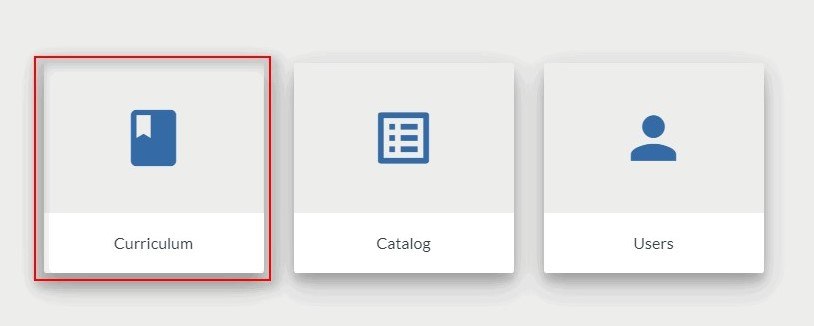 Log into Kuali with your Frostburg Credentials.

Click on Curriculum.
Dashboard
My Proposals - where you can find any proposals you've created.
My Action List - where you can find any proposals that require an action from you.
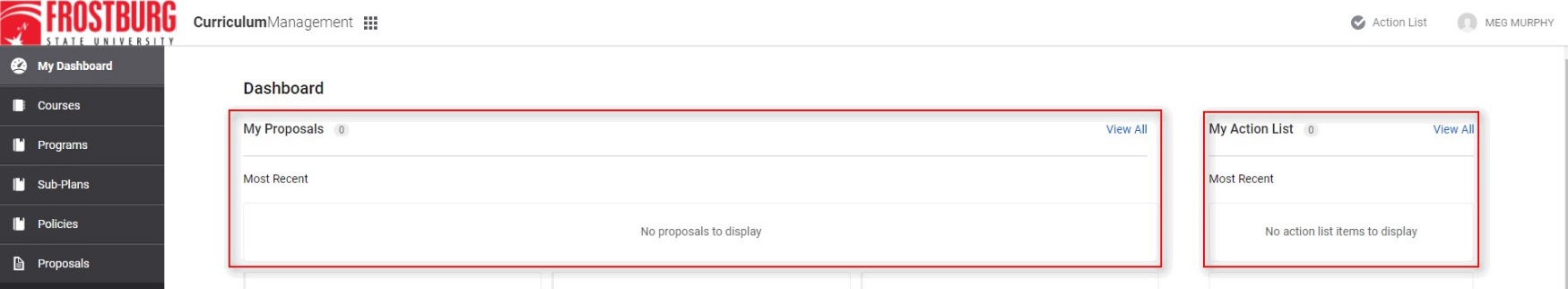 Left Navigation
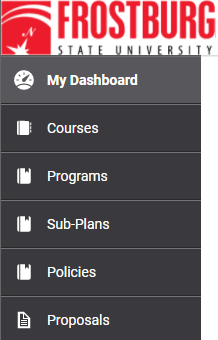 Courses - Search courses and submit new/change proposals
Programs - Search programs and submit new/change proposals
Sub-Plans - Search sub-plans and submit new/change proposals
Policies - Search policies and submit new/change proposals
Proposals - Search for proposals in draft, review, approved or rejected

FSU Note: Past practice has allowed for a new program proposal to encompasses a package of changes. Kuali views each change as and individual proposal. If you submit all “proposals "at the same time, they will flow through the workflow together, so the proposal becomes a “package”.
More Navigation
Use the search bar at the top of each page.
  



Use the Filters on the right side. Filter by Status, College, and/or Department.
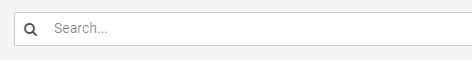 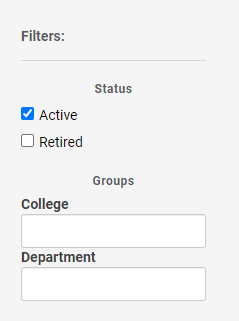 For the workflow for any proposals of courses/programs, please refer to the Canvas course Academic Curriculum Proposals Review and Governance Approval Process. 

Steps within the curriculum development process will need to be acknowledged or approved within Kuali.

Course Workflow: https://frostburg-stg.kuali.co/cm/#/flowbot/5f75d4a53e35ee001be105e7 

Program Workflow: https://frostburg-stg.kuali.co/cm/#/flowbot/5f74b8eb4eeaba001bb667f2

Subplan Workflow: https://frostburg-stg.kuali.co/cm/#/flowbot/60416bf3a340b8001b0e450b
Workflow
There will be a separate training on the  workflow.
COURSES
Creating A New Course
	
	Select Course form the Left-Navigation 	and Click on “+ New Course”
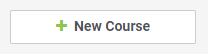 Note: Special Workflow for IDIS Course Topic
Request Information
New Subject Code - State Yes or No if a New Subject code is needed
Implementation Date - Date on which the course will be official
Detailed Description of the Proposed Action - Add additional information about the proposed course
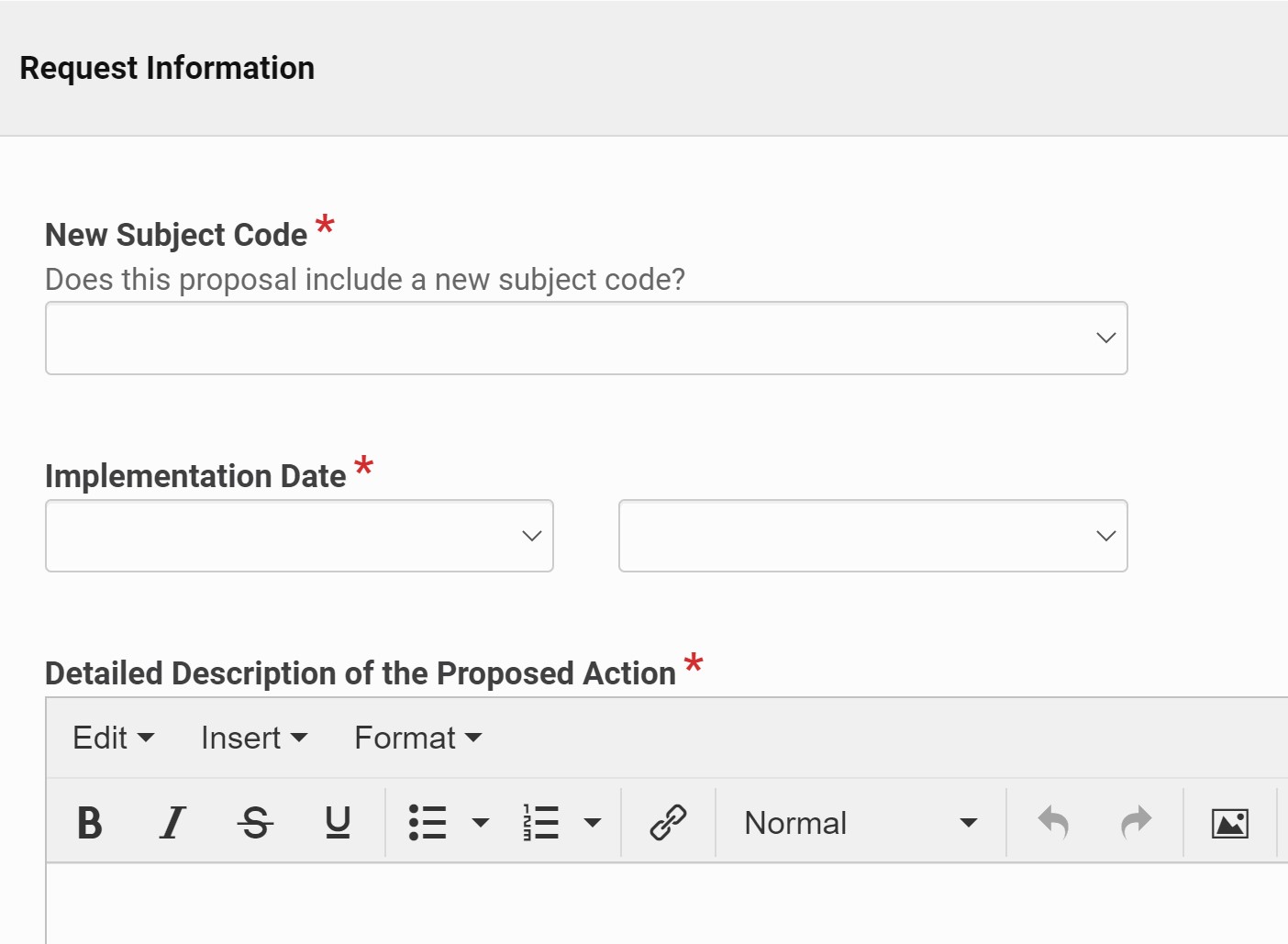 Course Information
Effective Date - Date on which the course will be first offered
Subject Code - Three- or four-letter code that relates to the department offering the course
Course Number - A number which a course is given based on the level of the course
Course Title - A short and general description of the subject matter covered
College - Select which college the course is associated with
Department - Select which department the course is associated with
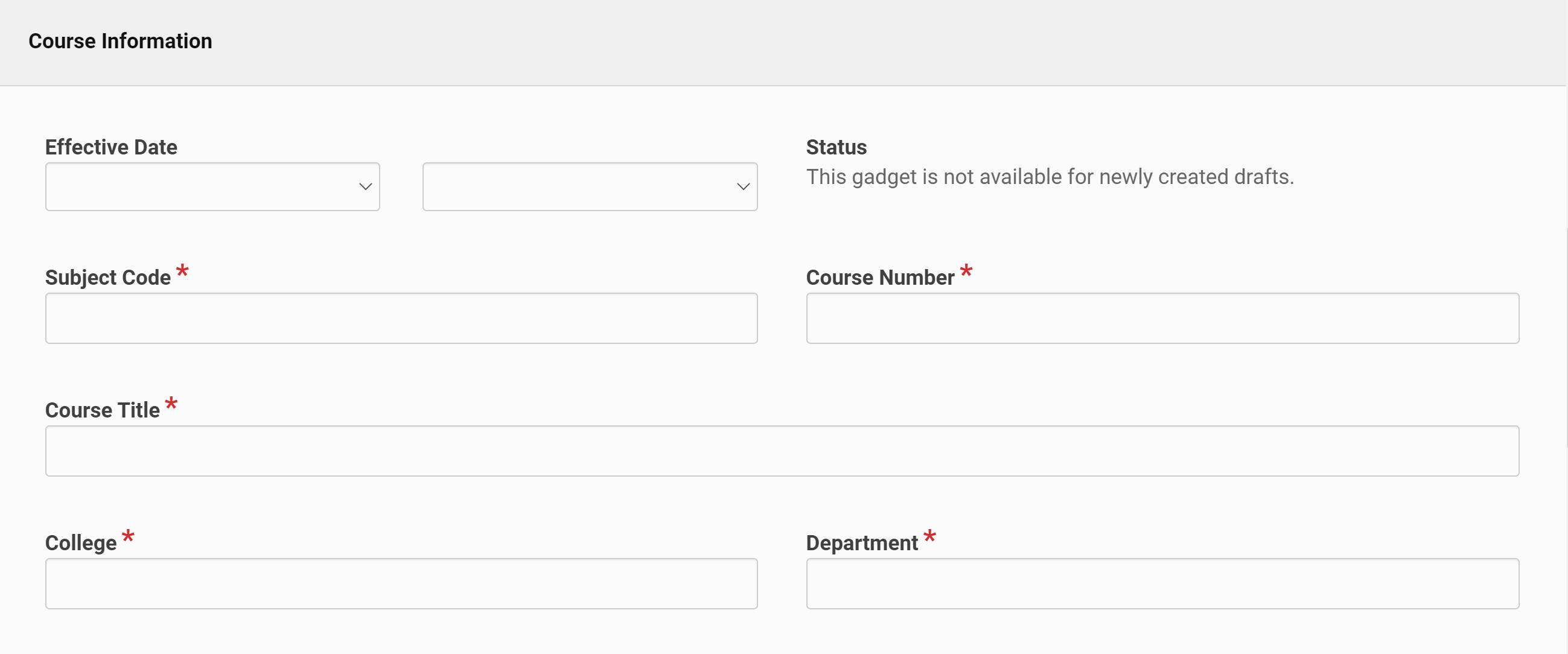 Course Information
Course Description - Brief description of the course in a few sentences
Academic Level - Select the level in which the course will be offered, such as Undergraduate or Graduate
Credits - Select between Fixed, Multiple, and Range
Course Frequency - Determine how often the course will be offered
Grading Convention - Select how the course will be graded
Course Components - The type of instruction given, i.e. LEC, LAB, SEM, etc.
Is the course repeatable for credits? - Select Yes or No to answer this question
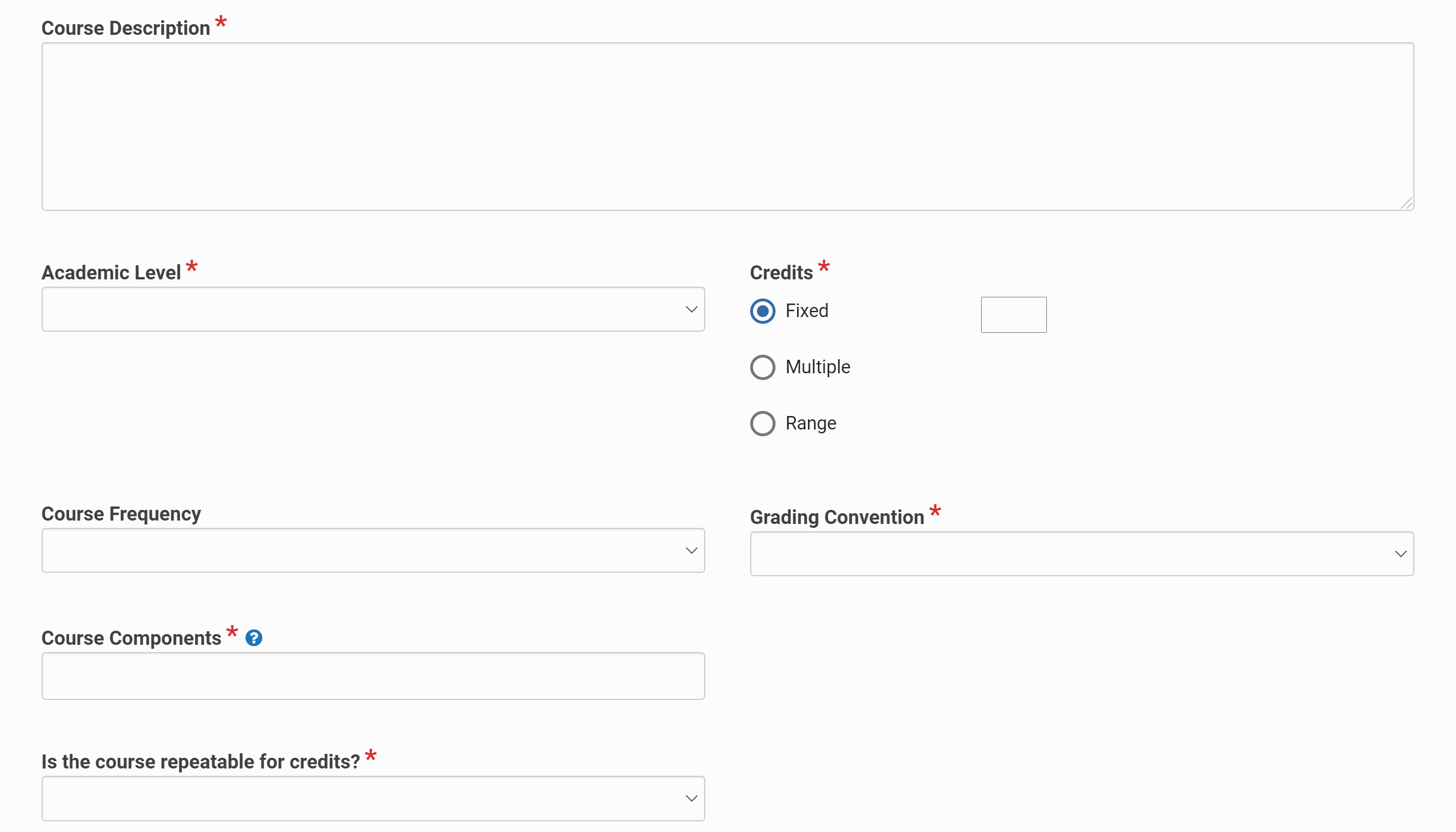 Prerequisites
Add any courses or requirements the student must complete prior to registering for the new course. 

Any information entered in this section can be seen by the student to inform them.
Examples of Prerequisites

Complete a Course
Earn a Minimum Grade in a Course
Corequisite
Special Permission 
Math Level 
Multiple Prerequisites
Prerequisites
Complete a Course
Earn a Minimum Grade In a Course
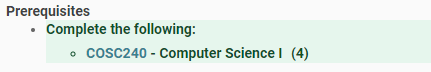 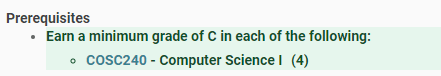 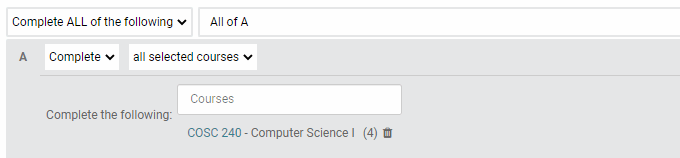 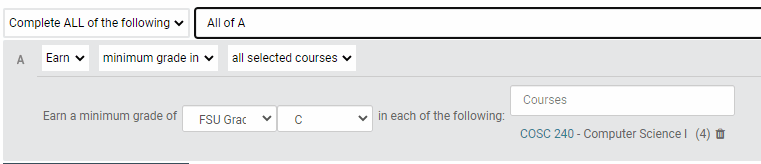 Prerequisites
Corequisite
Special Permission
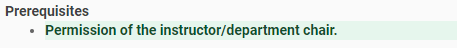 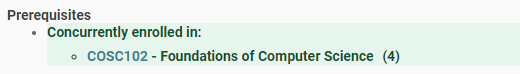 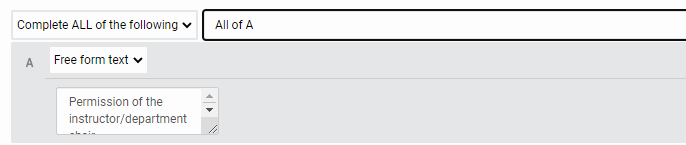 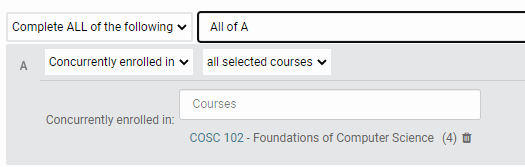 Prerequisites
Math Level
Multiple Prerequisites
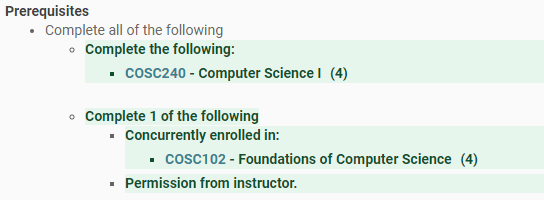 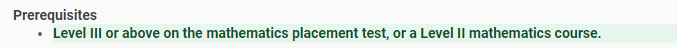 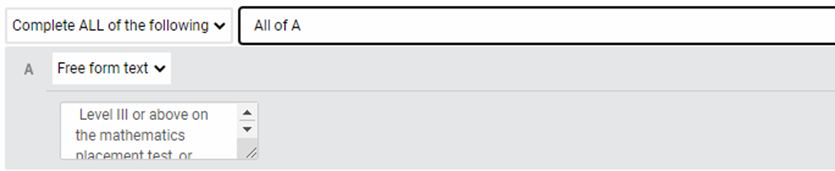 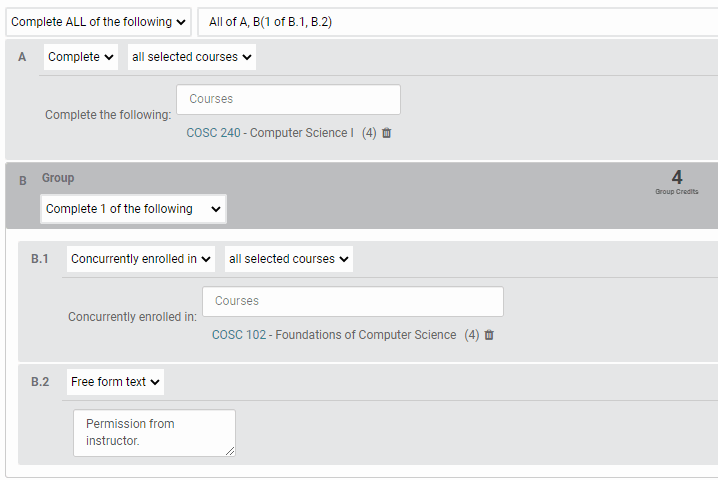 Supporting Documentation
Upload any additional files that relate to the new course such as a syllabus or collegial correspondence.
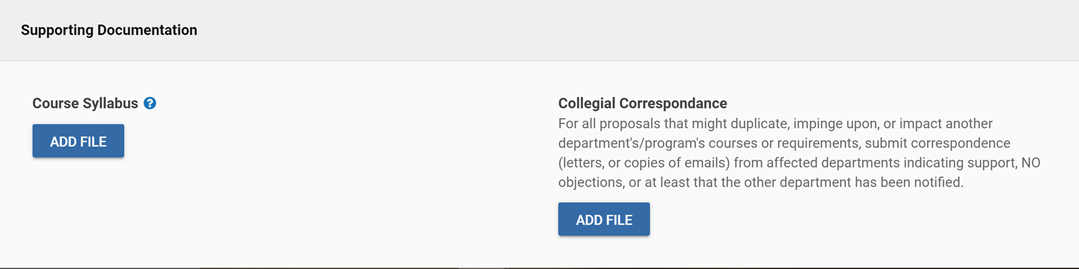 Submit Proposal
Once the proposal is complete, click "Leave Edit Mode"
Then click the "Submit for Approval" or other options
Submit for Approval - Starts the first step of the Workflow for Course Proposal.
Edit - Goes back to the proposal for additional changes
Delete Proposal - Deletes the draft of the proposal
Sharing - Allows you to send your proposal to others at the university for additional review
Print - Allows you to print the proposal
Audit Log - Summary of proposal changes
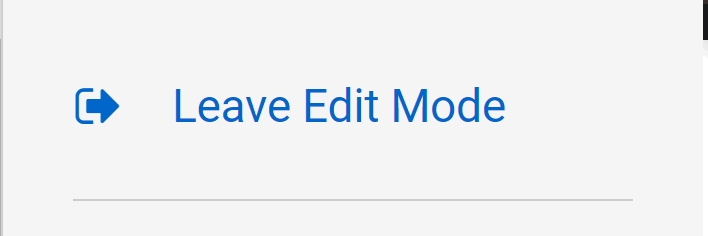 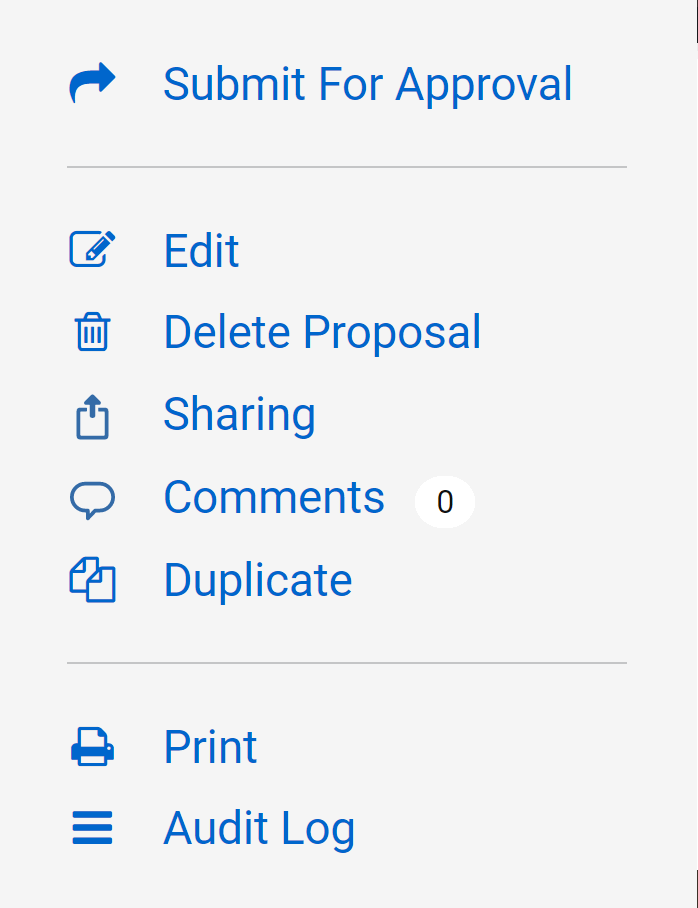 Proposing Changes to an Existing Course
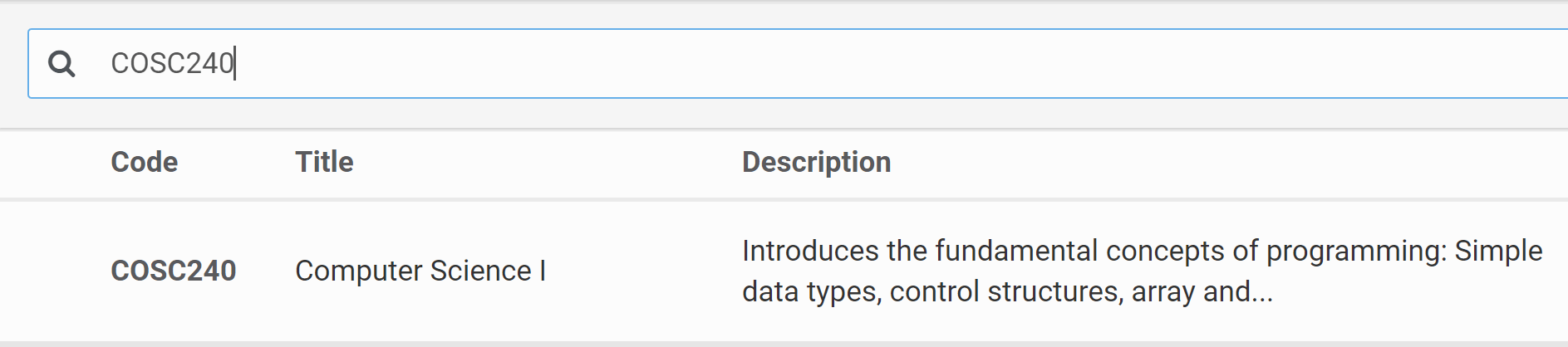 Type the name of the course you would like to propose changes to in the search bar. Click on the proposal in search results.

Click on Propose Changes. 

Select the Change Type
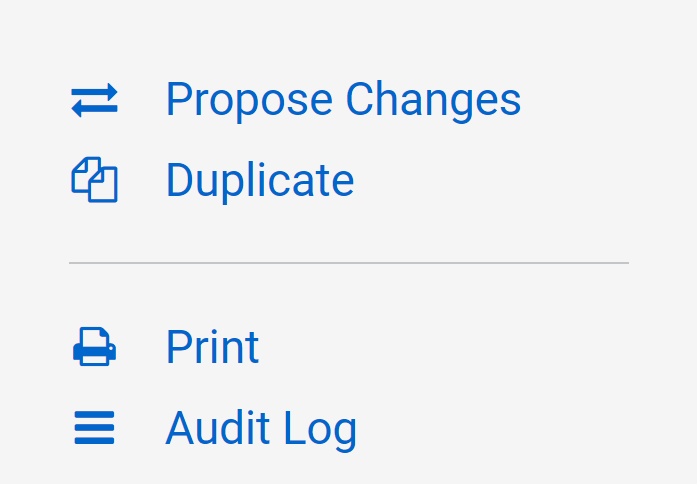 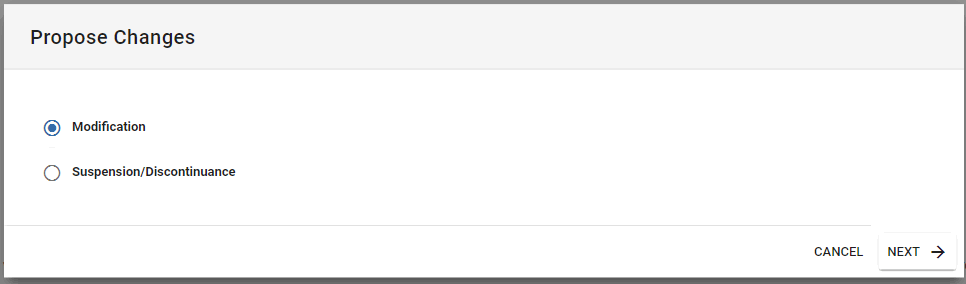 Proposing Changes to an Existing Course
Status
There are two options to make a course which are Active and Retired. 
Retired will remove the course from the catalog and it cannot be scheduled. 

Identify the semester in which you wish for the change to take effect. (Not the semester you are proposing the change)

Give a detailed description of the change in the proposal being created. In this section, specify all of the changes that you are making and the rationale for why these changes need to occur.
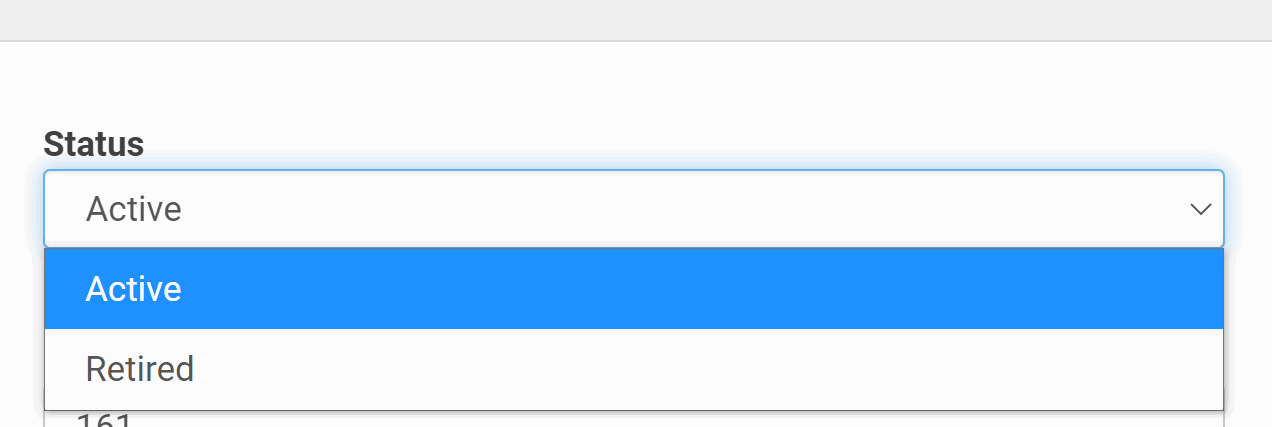 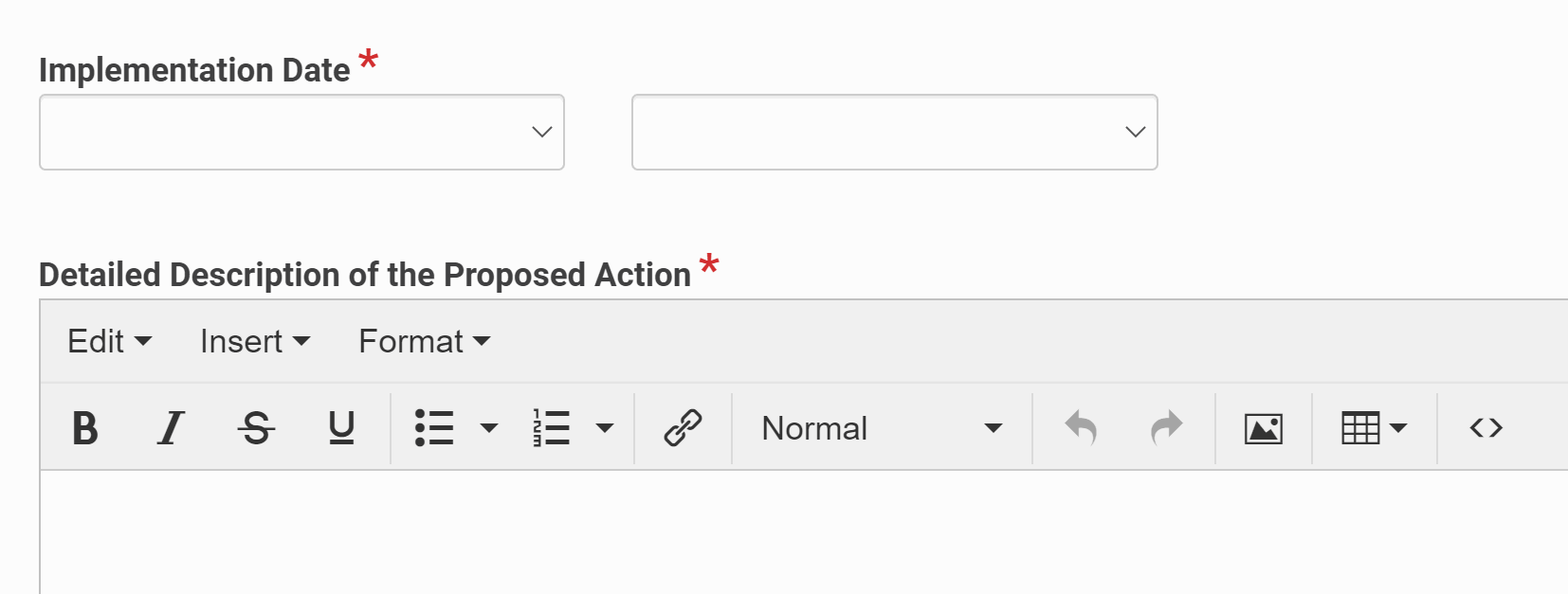 Programs
New Programs/Name Changes
	Must go through additional approval for 	input into Kuali.

Changes to Existing Program
Changes to Existing Program
Select the Programs tab on the left navigation and search for the program that needs edited and click on it.

On the right side, click Propose Changes.

Select Change Type
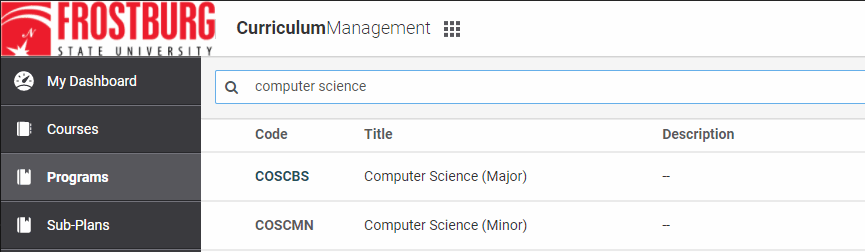 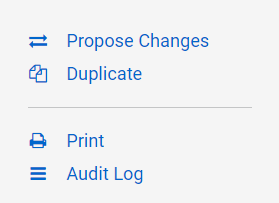 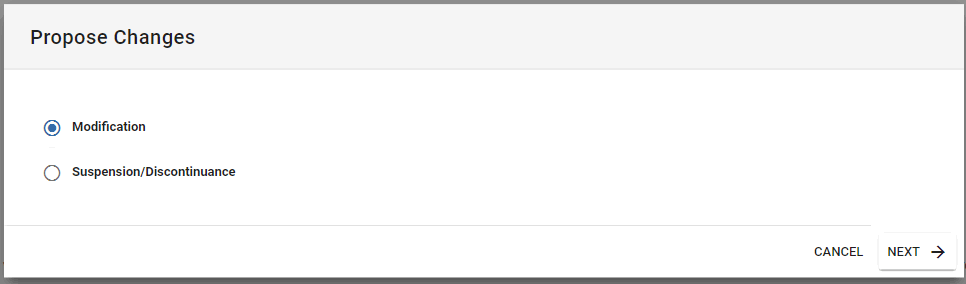 Request Information
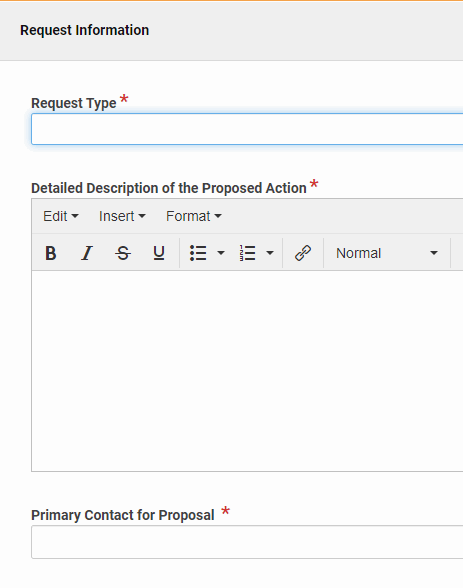 Request Type - Select the type of request from the drop-down
Detailed Description of the Proposed Action - specify all of the changes that you are making and the rationale for why these changes need to occur
Primary Contact for Proposal - name the person who should be contacted for proposal questions
Program Information
Effective Date - Date on which the program will be first offered
Status - Active or Retired (Retired will remove the program from the catalog.)
Record Type - The category of the program, e.g. Major, Minor, etc.
College - Where the Department/Program is housed
Department - Where the program is housed
Program Code - Program abbreviation 
Program Title - Name of the Program, including category in parenthesis 
Academic Level - Undergraduate, Graduate, or Post-Graduate
Degree Type - Degree earned from Program
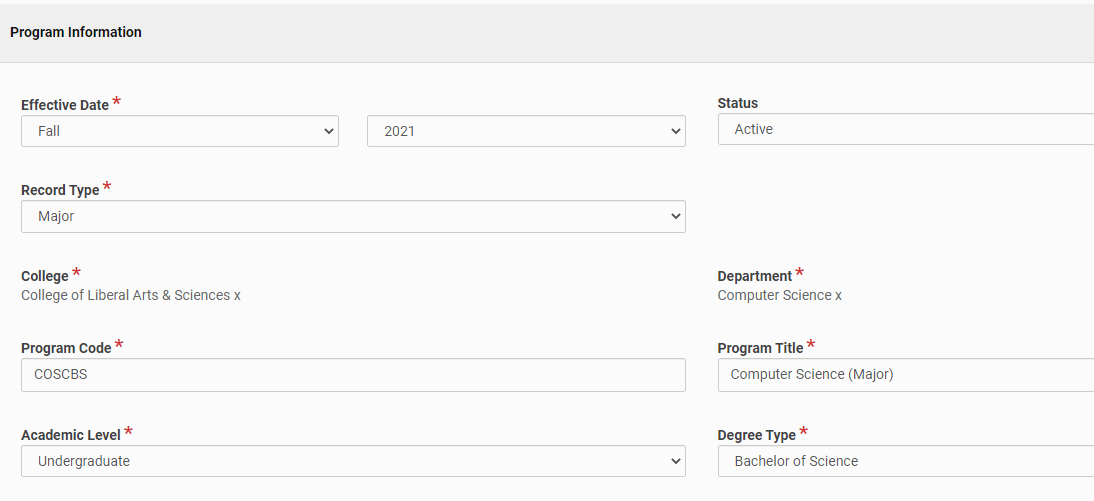 Department & Program Information
Department Information
	Include information about the department 	such as mission statement, contact, and 	related programs. 


Program Information
	Include information about the program such 	as objectives, outcomes, and credit 	specifications.
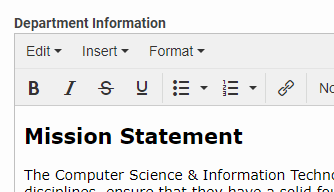 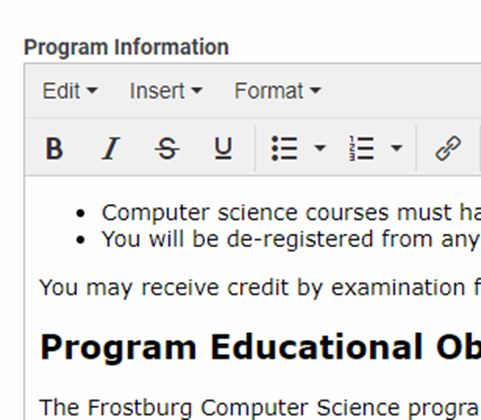 Program Requirements
The requirements section is filled with the courses a student must complete to be awarded a degree. Changes to this section will be for a future catalog year.
Examples of Program Requirements

Complete All
Complete All with Multiple Rules
Complete Minimum Number of Courses
Earn Minimum Number of Credits with Courses Listed
Earn Minimum Number of Credits with Free Form Text 
Free Form Text
Program Requirements
Complete ALL
Complete All with Multiple Rules
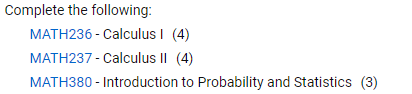 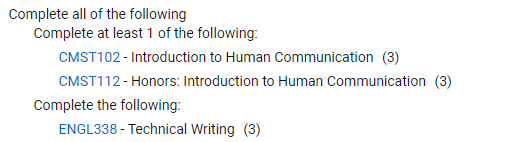 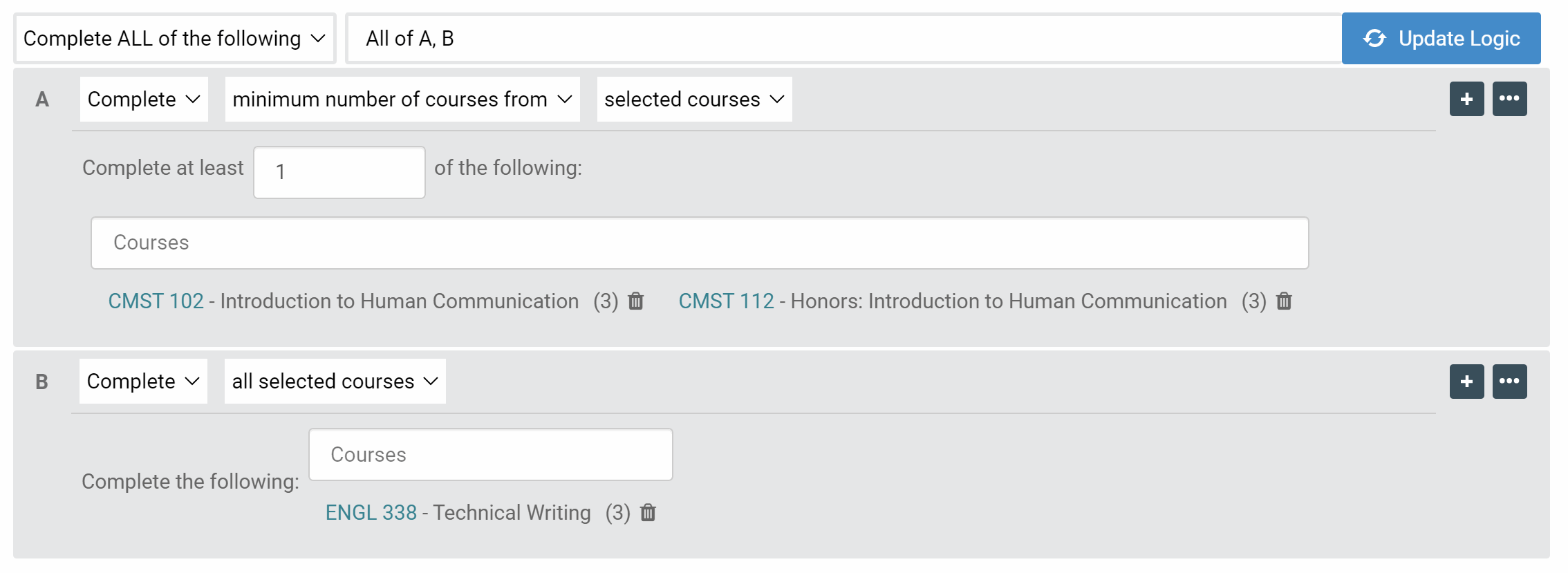 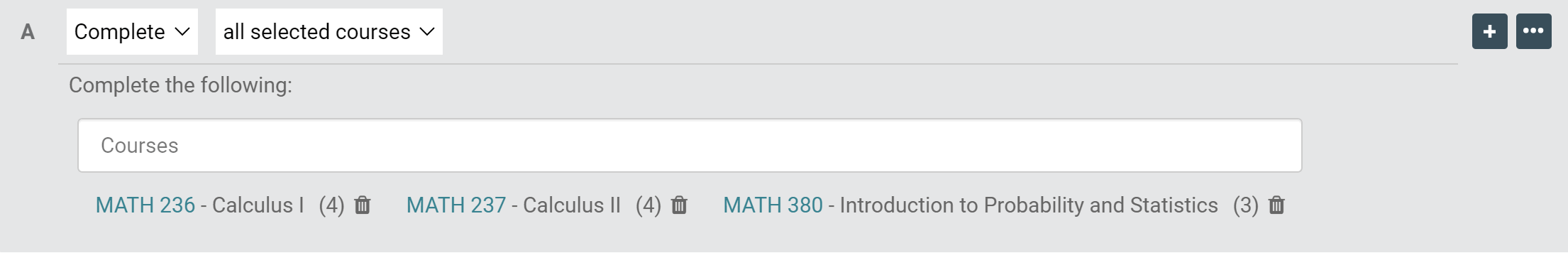 Program Requirements
Earn Minimum Number of Credits with Courses Listed
Complete Minimum Number of Courses
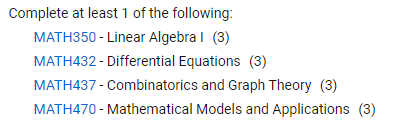 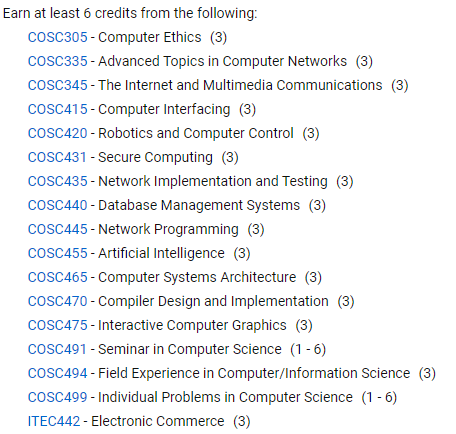 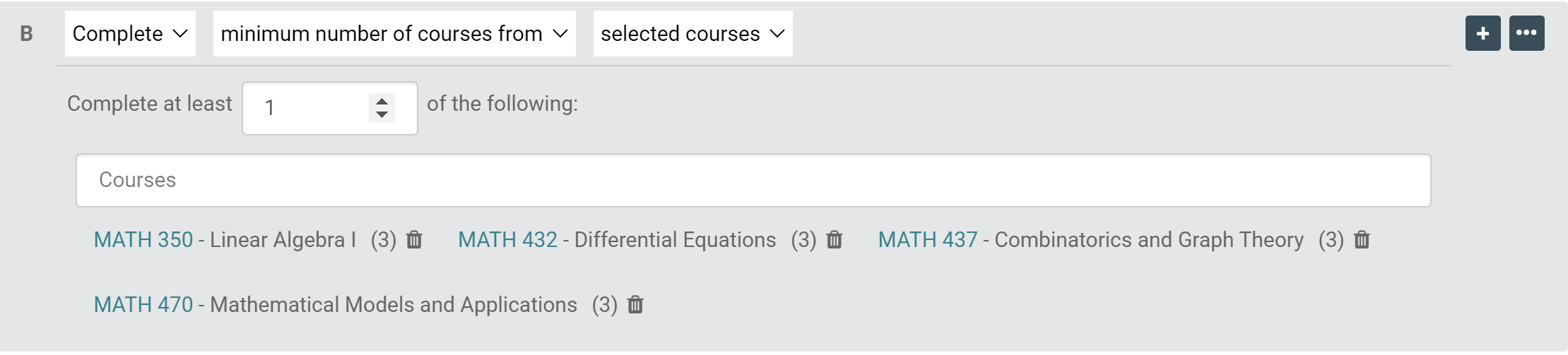 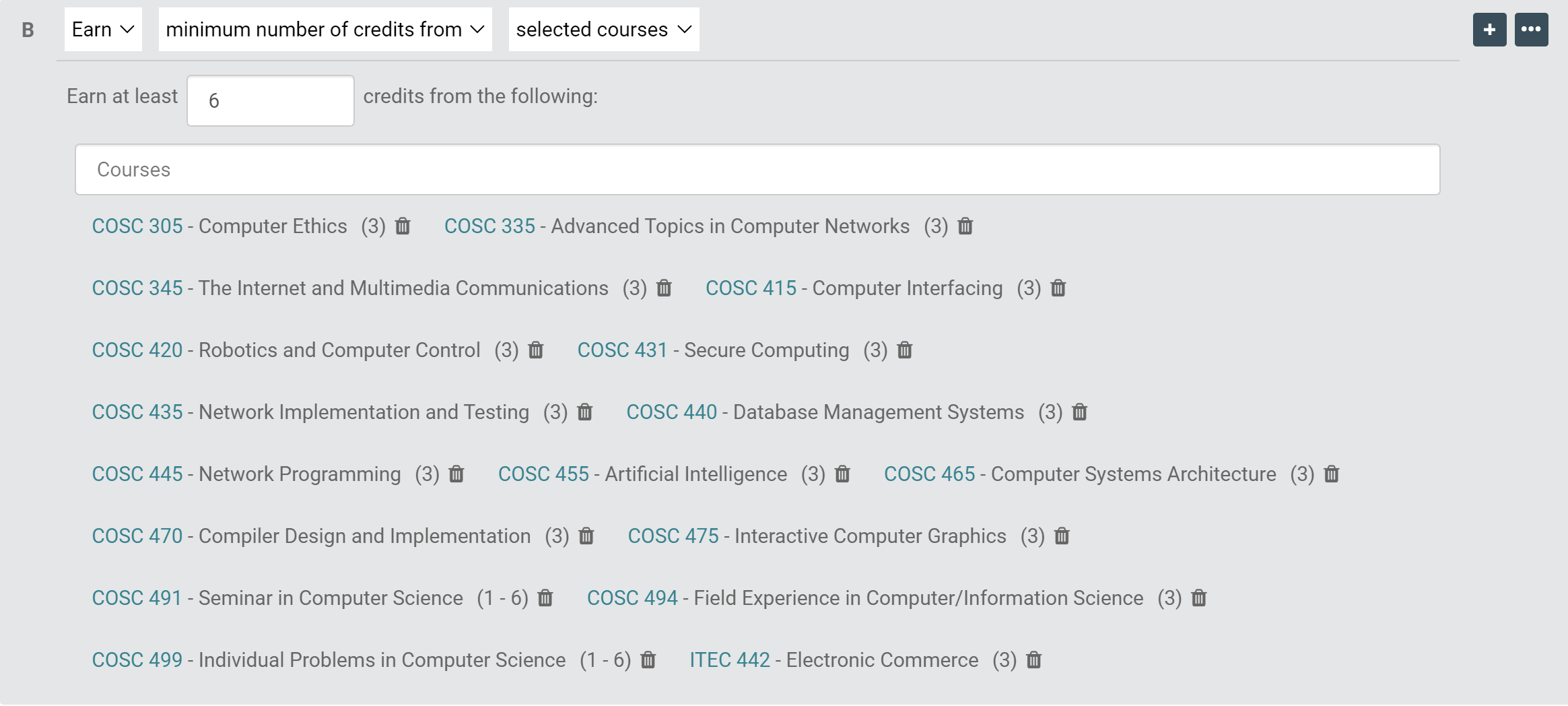 Program Requirements
Earn Minimum Number of Credits with Free Form Text
Free Form Text
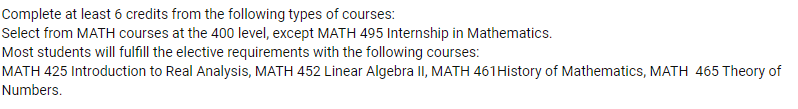 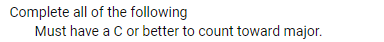 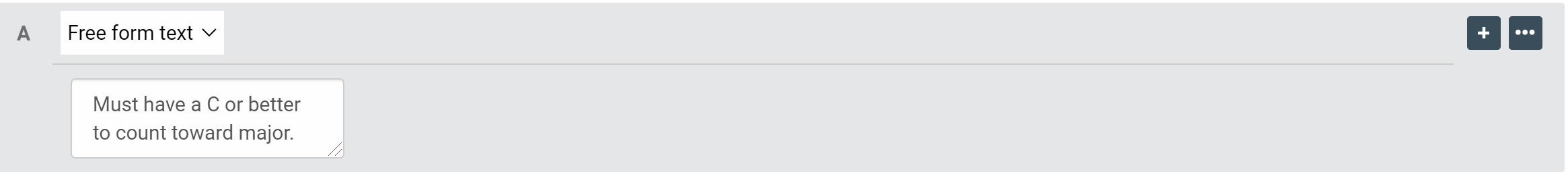 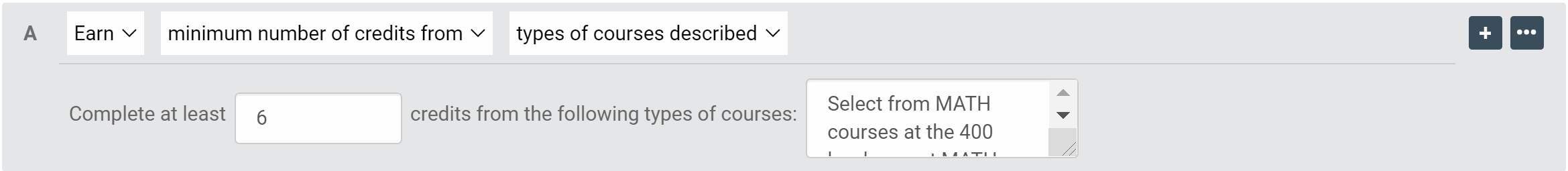 Audit Log
The Audit Log shows the history of a proposal or course in Kuali. 

Type the course or program into the search bar. 
Click on the course or program you want to view from the search results.
Click on the Audit Log on the right-side of the proposal. 
This will show the Audit Log. To view the details of the exact change that was made by the listed user, click on "View/Hide".
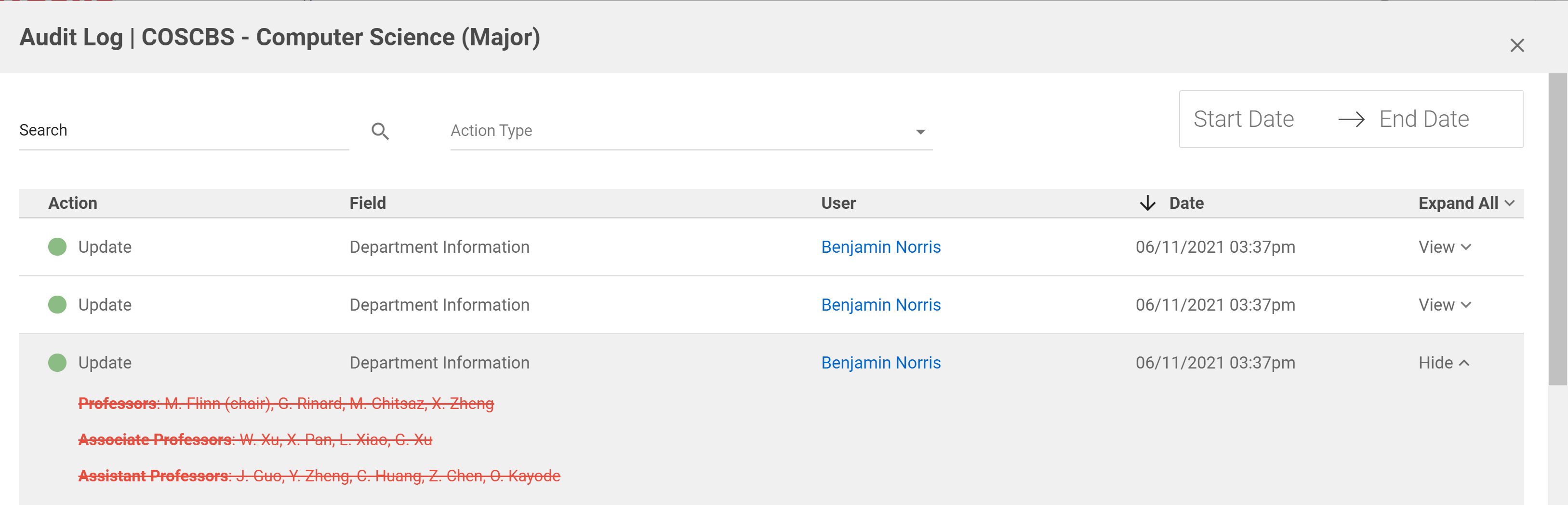 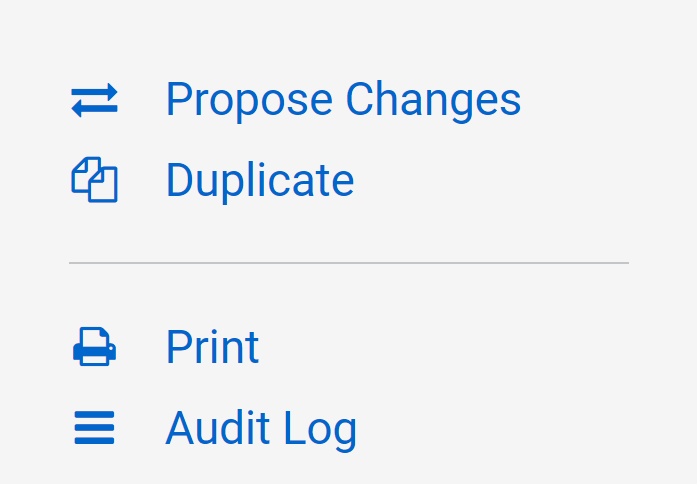 History
The history is the record of proposals that have been submitted. 

Go to the upper-right corner and click the semester.
It will bring you to previous versions of the course. Click on View Original Proposal. 
The proposal that was submitted for that change will appear. The Audit Log is combined after a change is approved. Click View Active Course to view the Audit Log.
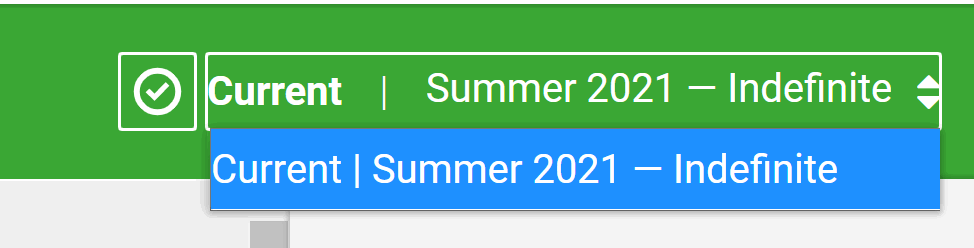 Reviewing Proposals
The workflow lists the designed people who will need to review proposals. 

Multiple Ways to Review:
Email from Kuali with Review Prompt
Link to Proposal Sent from Other Users 
Action List
Proposal Section on the Left Navigation
Agenda Builder
Reviewing Proposals
Three Review Options

Approve (Or Re-Approve) 
	If you approve the proposal, select Approve (or Re-Approve).

Send Back 
	If the proposals needs changes, select Send Back. Add comments to explain why 	you are sending the proposal back. Select whether the proposal will come back to 	you or through the workflow. Use the “Prev/Next” to determine the person who will 	make the changes. 

Reject 
	Rejecting a proposal does not allow for any revisions. A new proposal will need 	to be created from scratch after rejection.
Action List
The Action List is a list of items that are waiting for your approval. 

It can be found in the upper-right corner.
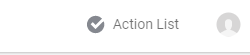 Training plan and implementation
Today is the Basic Training, we will post the slides on the training page.
August 30th: Workflow Training 
Multiple sessions in September for anyone initiating any curriculum development process. Please contact ssindy@frostburg.edu to set up a session.
Path Forward
Anything already in paper workflow-approved in the spring 21 by a college curriculum or governance committee- will continue with paper and the previous practice. Anything approved on paper, stays on paper.
Anything NEW-All NEW curriculum proposals beginning with a proposer will start in KUALI.